Дыхательная гимнастика
Подготовила: 
Инструктор по 
Физической культуре 
Герасина Д.А.
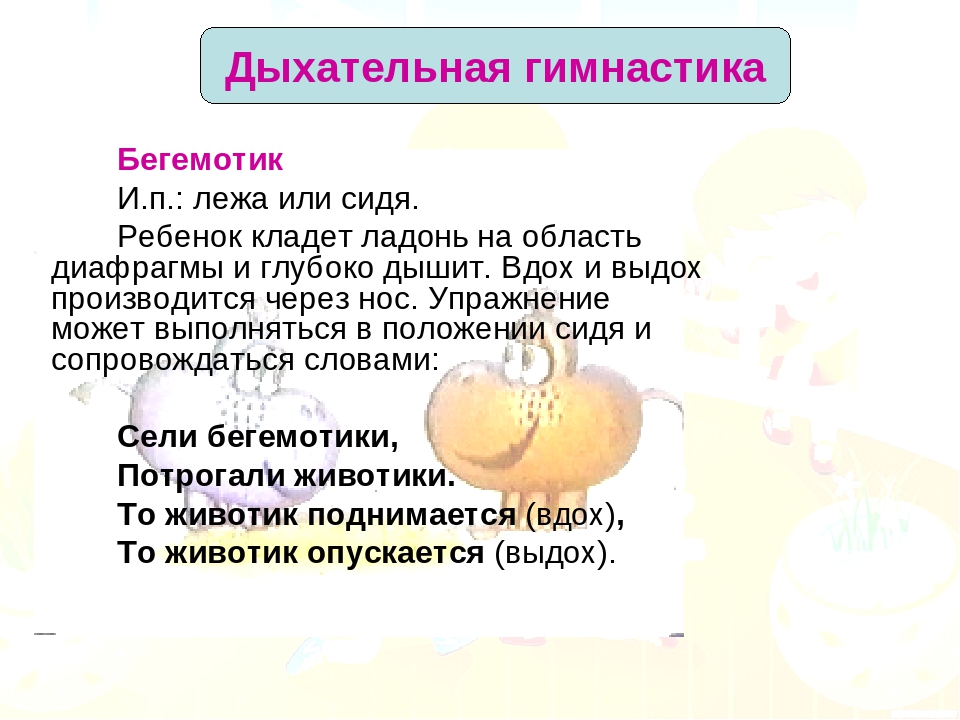 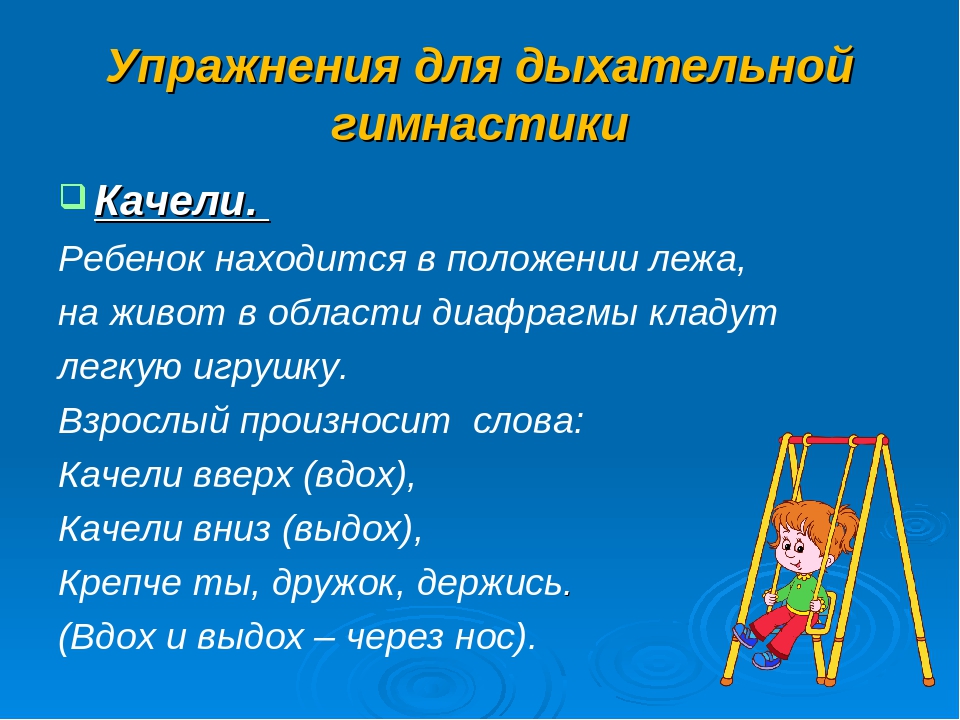 Надуваем шар с тобой,Надуваем шар большой.Он красивый – просто АХ!Ой, совсем надулся – Бах!
«Ветерок»
Родитель – ветерок, ребёнок – листик. Подуйте на листик и он улетит с коврика. И наоборот: ребёнок – ветерок выдувает вас с коврика (этот метод можно использовать, чтобы сдувать ребёнка утром с кровати)
Варианты: ветерок у окошка. Подуйте на шторы, чтобы они заколыхались.
«В цветнике»
Ребёнок стоит и носом втягивает максимально много воздуха, словно нюхает. После этого он имитирует попытку сдуть с одуванчика все пушинки
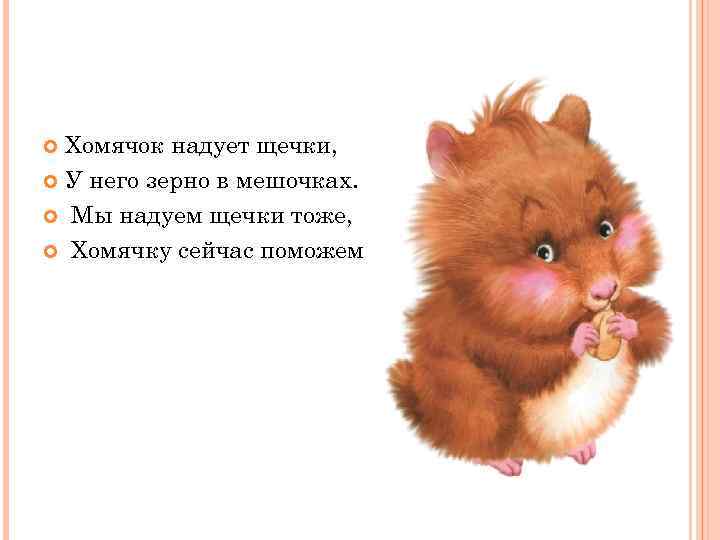